D-AP-01-34-01                                  Ver. 3                         ACT. 07/02/2023
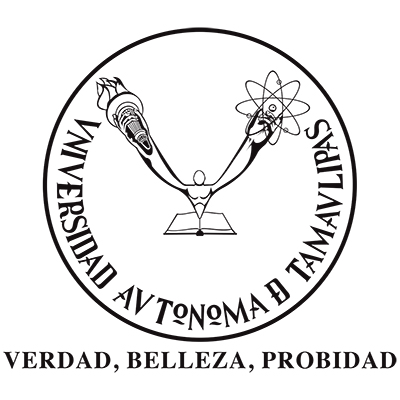 ‘Corre’ va por triunfo a Sinaloa.
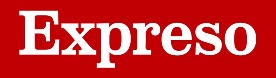 16 de abril
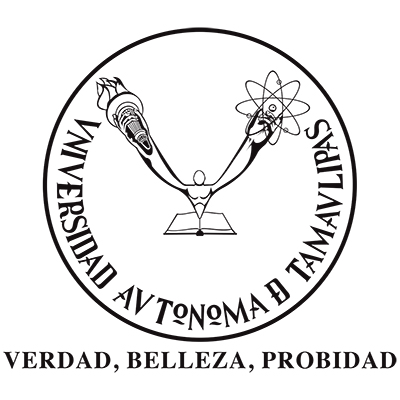 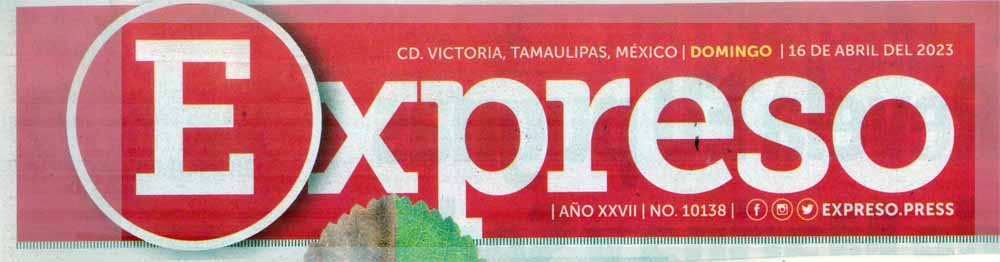 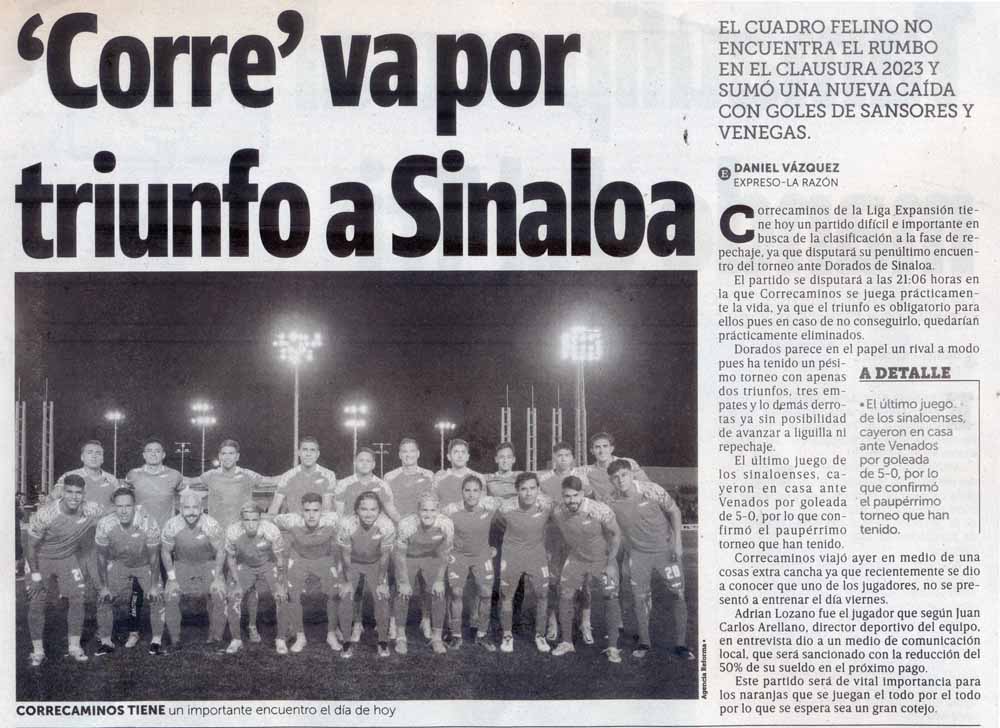